Mixed-Modal Curriculum Design
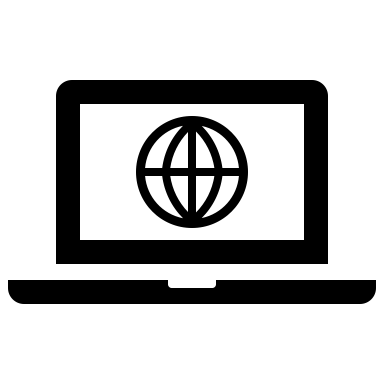 spam.digisim.uk
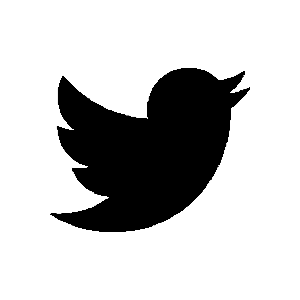 digisim
A ‘prompted discussion’ in three parts.
20
Part 1 – Back to the Future. 					mins
30
Part 2 – Conscious Modality.					mins
30
Part 3 – The Considered Curriculum.			mins
10
Part 4 – Summary & Close.					mins
3
Crowd Sourced  Notes / Thoughts / Questions
Set up a Padlet (or equivalent) for participants to add notes / thoughts or questions throughout the session). 

Place the Padlet QR code here.
Throughout the session please feel free to add:
Comments about the themes/topics we discuss.
Questions related to the session or the wider implications for your own work.
Links to other resources and information to help inform discussions.
Responses to tasks and discussions.

Anything else you think is useful / relevant to the conversation and/or longer term strategic approach.

Can be useful to indicate whether it is:  Comment / Question / Resource etc
Paset Padlet URL Here ………………………………
Part 1 Back to the Future.
20
mins (ish).
We’ve all been on a journey.
3
We are all on our own paths, all on our own journeys. Sometimes the paths cross, and people arrive at the crossing points at the same time and meet each other.
Thomas Hardy – Far From the Madding Crowd
Paths cross at fleeting junctures,
Life's journey a tapestry of intersecting clusters.
Where roads meet, paths entwine,
Different paths, but arriving at the same place in line.
Generated by Artificial Intelligence - Chat GPT
Paths cross at fleeting junctures,
Life's journey a tapestry of intersecting clusters.
Where roads meet, paths entwine,
Different paths, but arriving at the same place in line.
Generated by Artificial Intelligence - Chat GPT
Input 1: A short one verse poem about people on journeys and paths that cross.
Input 2: Amend the last line to something about arriving at the same place.
What does the regulator want?
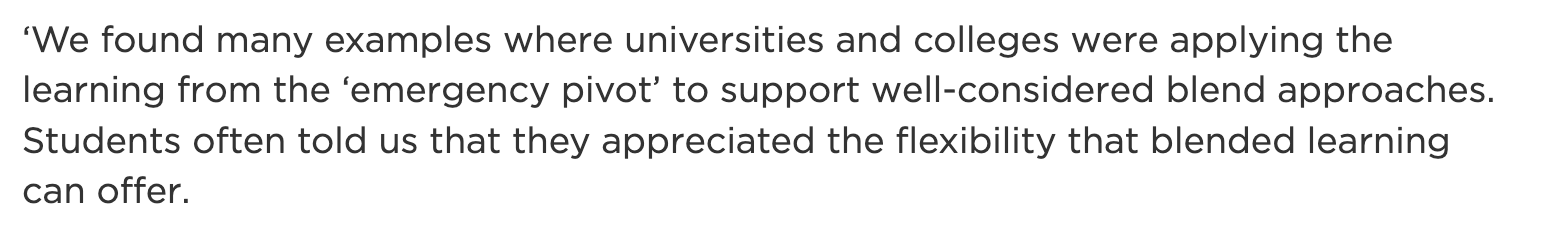 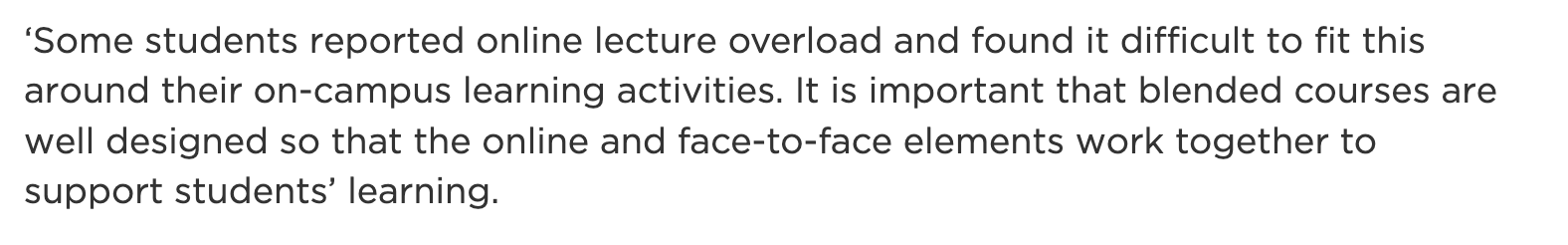 https://www.officeforstudents.org.uk/news-blog-and-events/press-and-media/ofs-responds-to-blended-learning-review/
What do students want?
9
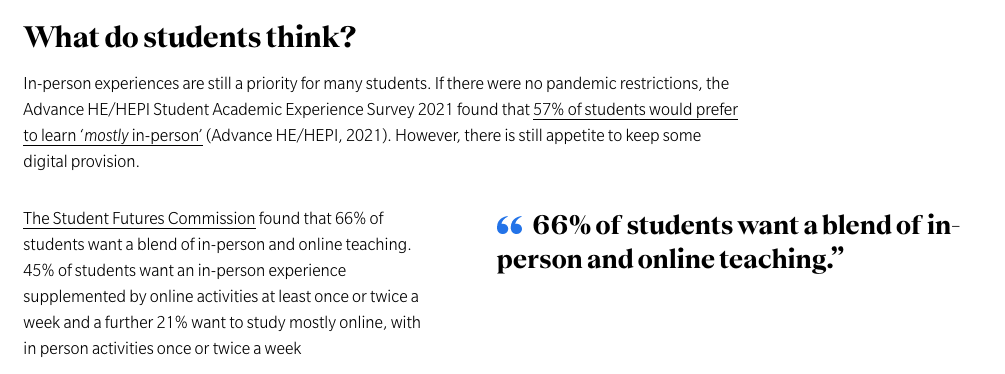 https://www.universitiesuk.ac.uk/what-we-do/policy-and-research/publications/lessons-pandemic-making-most
What do students want?
10
https://www.jisc.ac.uk/blog/students-want-blended-learning-but-we-still-have-a-long-way-to-go-21-sep-2022
But………………..
11
https://wonkhe.com/blogs/have-students-learned-to-love-blended-provision/
But………………..
12
https://www.bbc.co.uk/news/education-64130367
However………………..
13
https://wonkhe.com/blogs/have-students-learned-to-love-blended-provision/
Including staff?
14
“There is a clear desire to move to blended learning making use of pre-recorded lectures and suitable technologies to interact and engage students in addition to active learning in face-to-face teaching. Flipped learning, a method students respond well to, was commonly referred to as an area of future travel.”
Robson, L. Gardner, B. and Dommett, E.J. (2022) 
The post-pandemic lecture : views from academic staff across the UK. Education Sciences, 12 (2). 123.
https://doi.org/10.3390/educsci12020123
Including staff?
15
“……….a bigger question remains about how the pandemic has changed future of education. While many aspects will evolve, one important change is that the nature of education and learning will become hybrid by default.”
Soumitra Dutta - Professor of Management at Cornell University
https://gbsn.org/hybrid-by-default-the-future-of-education-has-changed/
And global organisations?
16
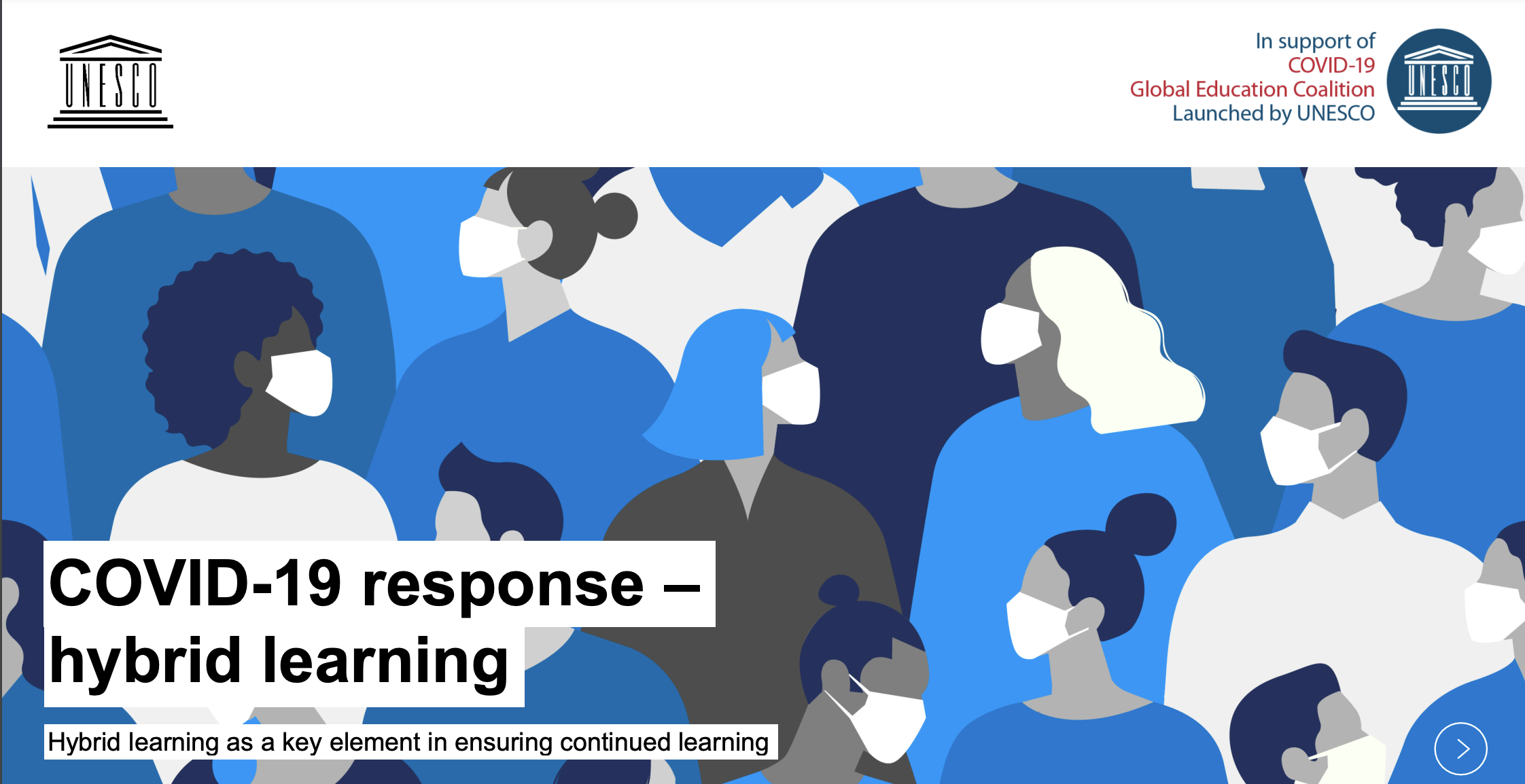 https://unesdoc.unesco.org/ark:/48223/pf0000373767?posInSet=3%26queryId=b40003f4-2249-4974-84e4-acb9bc32fcf9
All with a note of caution…….
17
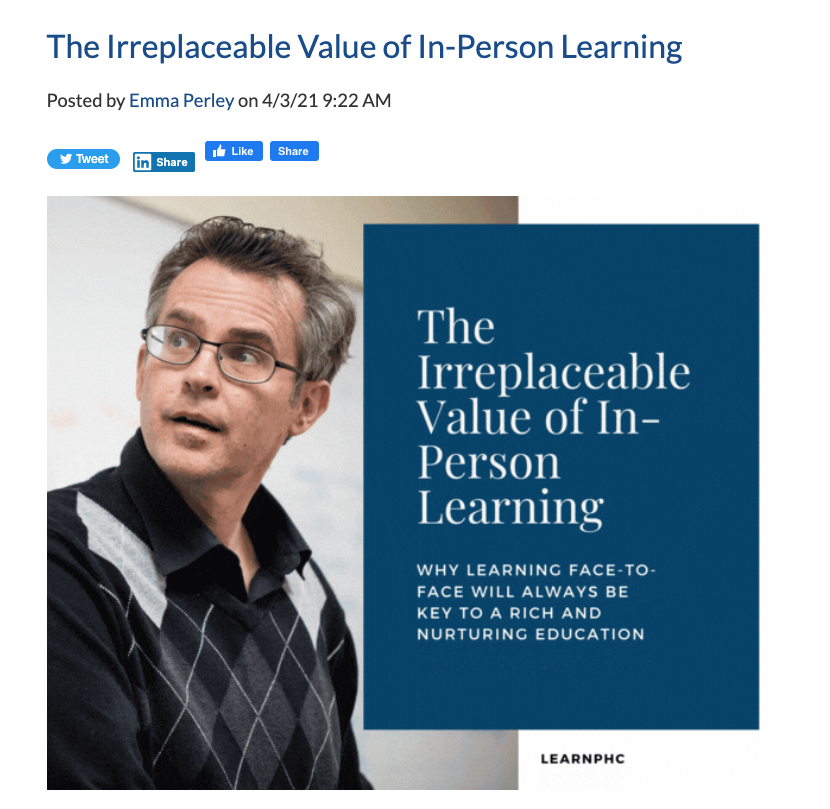 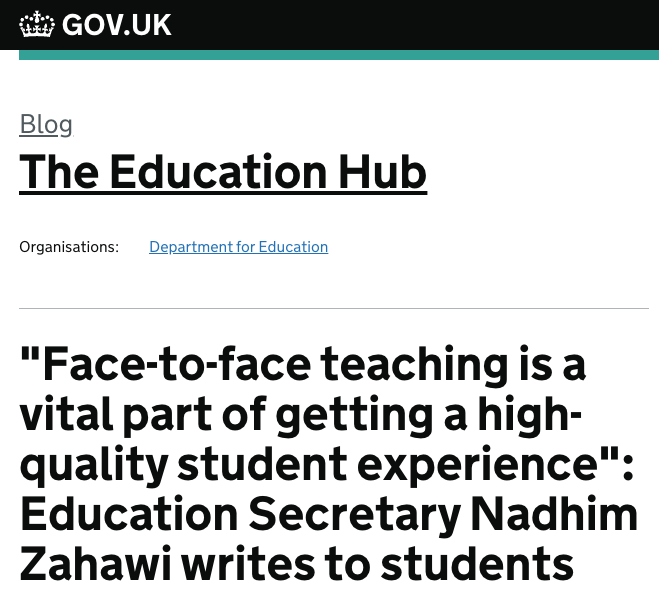 https://educationhub.blog.gov.uk/2022/01/17/face-to-face-teaching-is-a-vital-part-of-getting-a-high-quality-student-experience-education-secretary-nadhim-zahawi-writes-to-students/
https://www.phc.edu/learnphc/inpersonlearning
Setting Expectations!
18
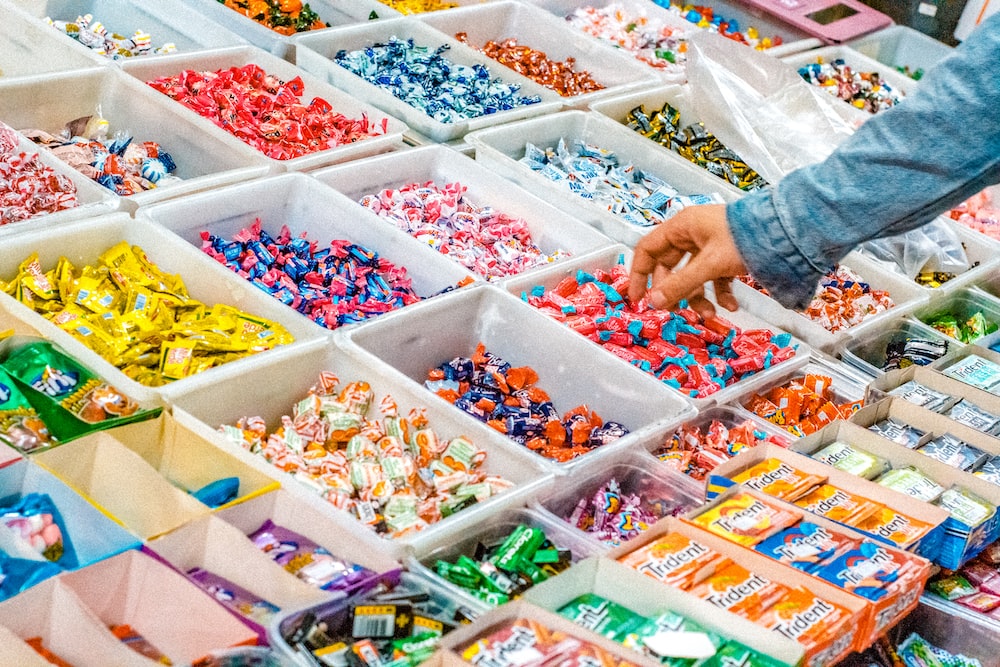 Less
‘Pick n Mix’
More
‘A La Carte’
OfS - Compliance
19
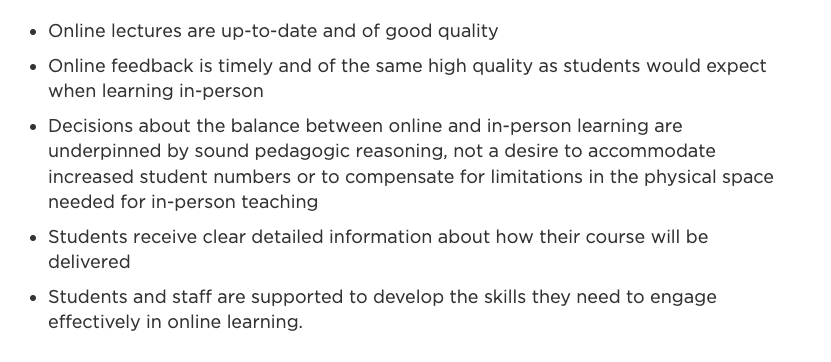 https://www.officeforstudents.org.uk/news-blog-and-events/press-and-media/ofs-responds-to-blended-learning-review/
Hyflex? – Yes, but in reality not yet!
https://sussexstudent.com/news/article/hybrid-learning-uni-response
Hyflex? – Your own experiences?
Sharing experiences of Hyflex:

Benefits for students?
Challenges for students?

Benefits for Staff?
Challenges for Staff?
22
Crowd Sourced  Notes / Thoughts / Questions
Set up a Padlet (or equivalent) for participants to add notes / thoughts or questions throughout the session). 

Place the Padlet QR code here.
Use the Padlet to share experiences of using Hyflex / Dual Delivery
Paset Padlet URL Here ………………………………
Hyflex? – Your own experiences?
Sharing experiences of Hyflex:

Benefits for students?
Challenges for students?

Benefits for Staff?
Challenges for Staff?
Yay / Nay / On the Fence
Part 2 Conscious Modality
30
mins (ish).
But first………………terminology.
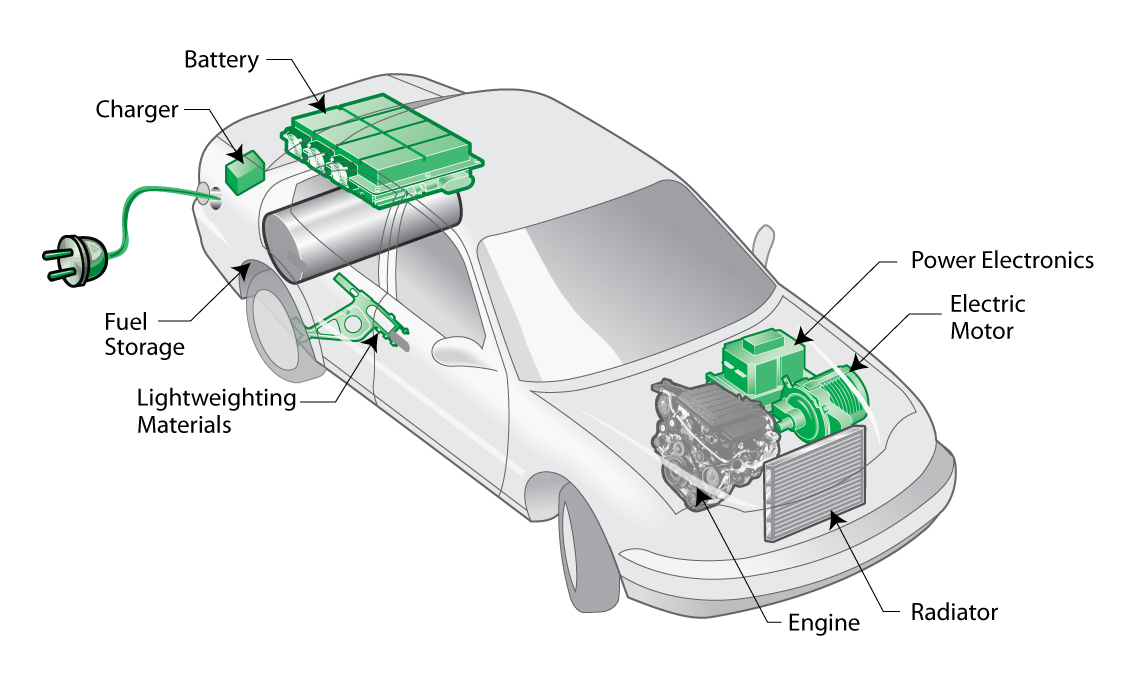 https://spam.digisim.uk/generic/hybrid-defining-in-the-context-of-spam/
TASK
What terminology are you using for a mixture of on campus & online facilitated learning?

Is there a shared understanding of what this means?

Each table discuss and post a term and description in the Padlet. (If a table beats you to it feel free to comment on their response or give it a thumbs up if you agree or thumbs down if you don’t).
[Speaker Notes: Discuss benefits of an agreed set of terminology. Make sure that terminology is clear and that there is a clear definition for use in the organisation that everyone can refer to.]
A frame of reference.
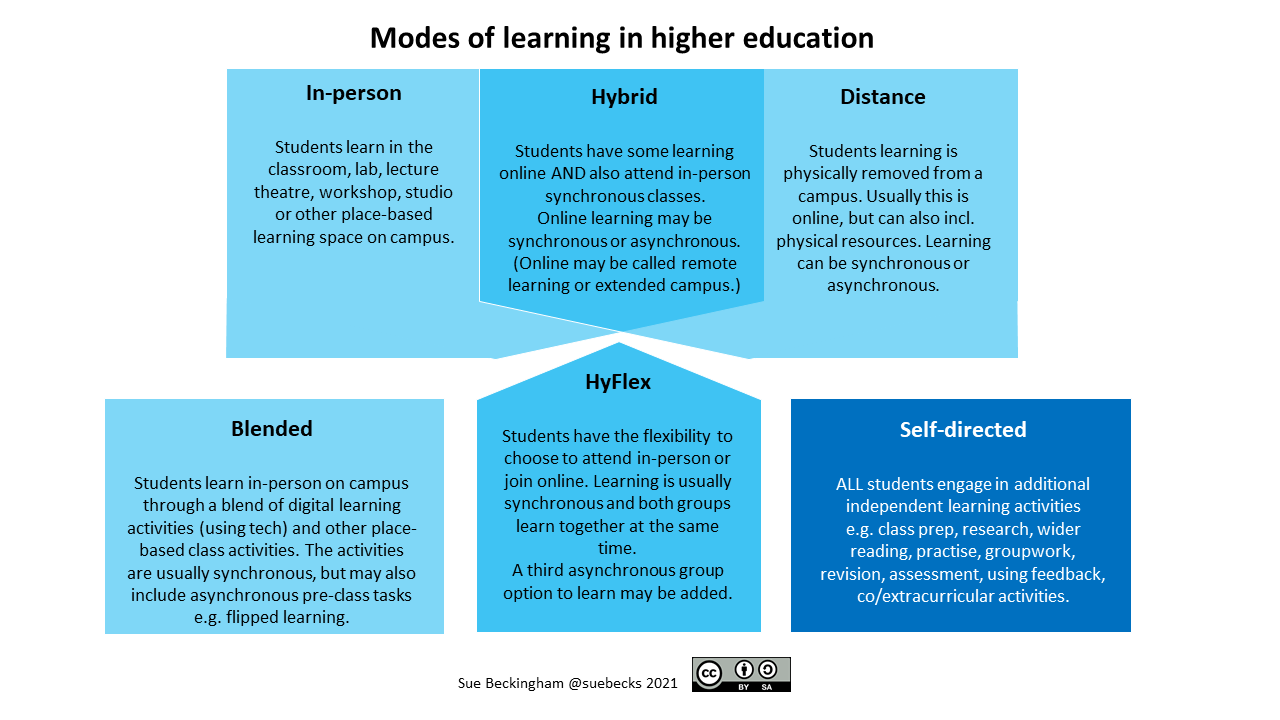 Technology to Modality
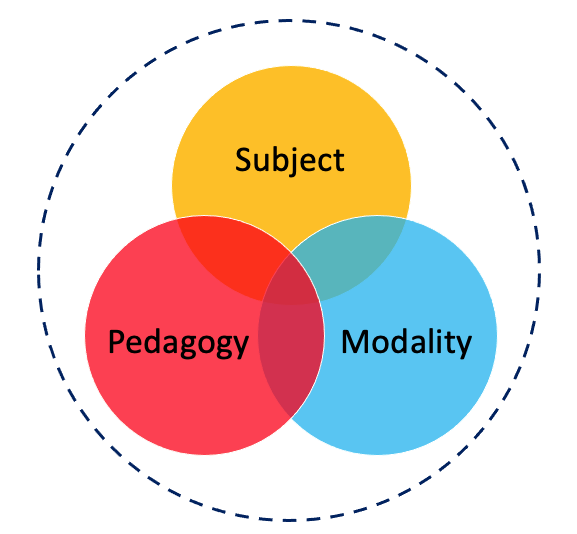 Reproduced by permission of the publisher, © 2012 by tpack.org
SPaM Framework © 2022 by Simon Thomson is licensed under CC BY 4.0
SPaM – A Framework for Hybrid Education
Three core knowledge domains
Interlinked – influence each other
A point of reference for:
Curriculum Design
Expertise and Knowledge
Guidance and Support
Policy and Processes
Evaluation and Review
Digital Infrastructure Needs
SPaM Framework © 2022 by Simon Thomson is licensed under CC BY 4.0
SPaM – A Framework for Hybrid Education
SPaM Framework © 2022 by Simon Thomson is licensed under CC BY 4.0
Modes of Teaching
Online
In Person
On Campus
Synchronous
Online
In Person
Off Campus
Asynchronous
Considerations of Modality
What can/can’t be taught through certain modes?
How accessible are particular modes of learning?
To what extent can certain modes support student participation, engagement and active learning?
To what extent can certain modes support cohort cohesion and student well-being?
Which modes work best for certain activities?

What else might we consider? (10 minute discussion)
33
Crowd Sourced  Notes / Thoughts / Questions
Set up a Padlet (or equivalent) for participants to add notes / thoughts or questions throughout the session). 

Place the Padlet QR code here.
Reminder to use the Padlet to share responses to the questions posed on the previous slide.
Paset Padlet URL Here ………………………………
Part 3 The Considered Curriculum.
30
mins (ish).
A ‘considered curriculum’ is one which has taken into account all aspects of its design & facilitation and the impact on the learning and teaching experience.
(A working definition)
36
Crowd Sourced  Notes / Thoughts / Questions
Set up a Padlet (or equivalent) for participants to add notes / thoughts or questions throughout the session). 

Place the Padlet QR code here.
Reminder to use the Padlet to share responses to the questions posed on the next few slides.
Paset Padlet URL Here ………………………………
TASK! – In person / On Campus or Off Campus
What in person, on campus teaching activities are critical to students (achieving their learning)?
TASK! – In person / On Campus or Off Campus
What in person, on campus teaching activities are beneficial to students (achieving their learning)?
TASK! – Online Synchronous
What teaching and learning activities are best suited to online synchronous activity?
TASK! – Online Asynchronous
What teaching and learning activities are best suited to online asynchronous activity?
In Practice – design a mixed modal topic.
15
mins
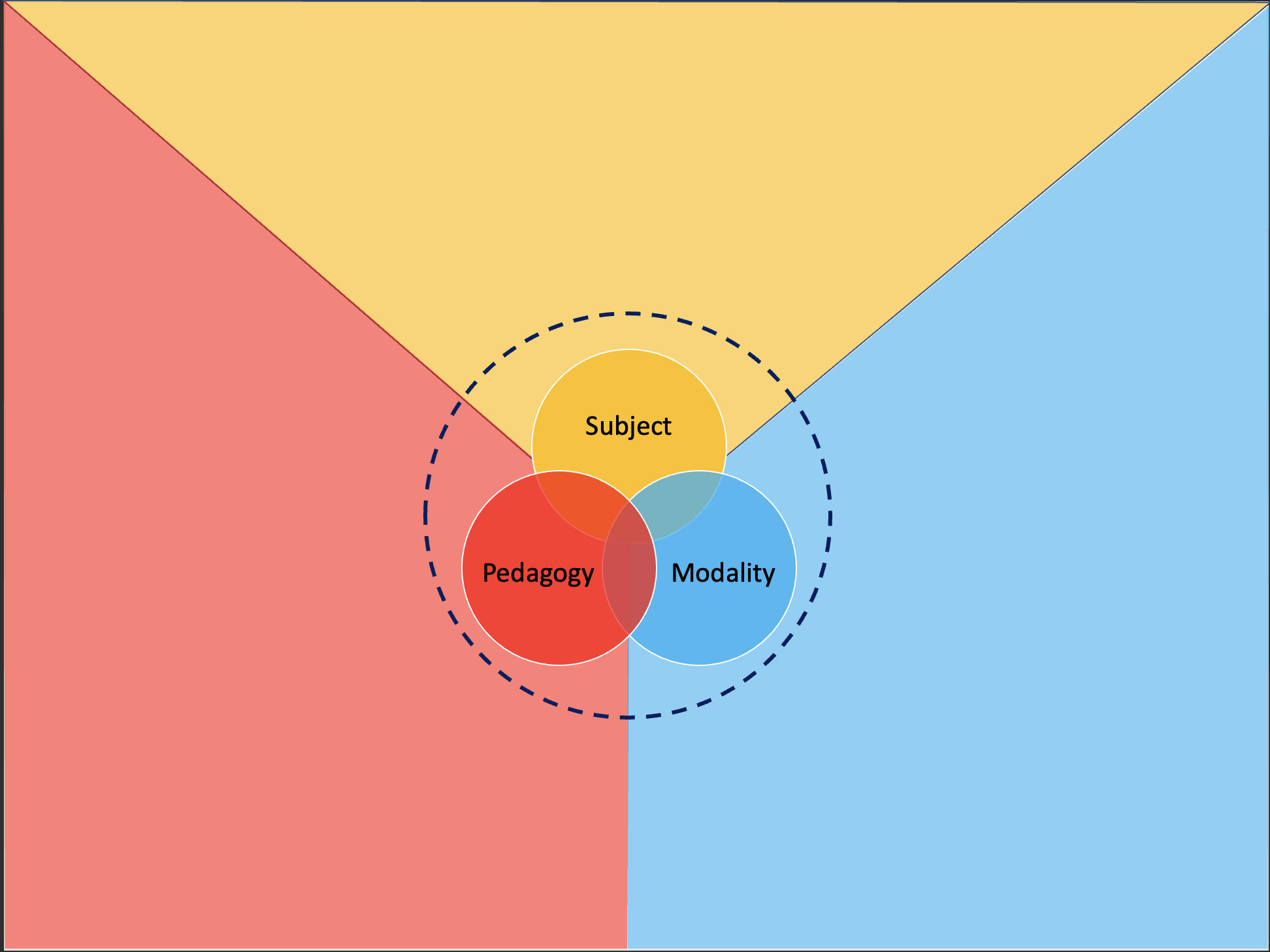 Introduction to research methods.

Must use at least two modes to teach this topic.

Must include a formative assessment task.
An Example
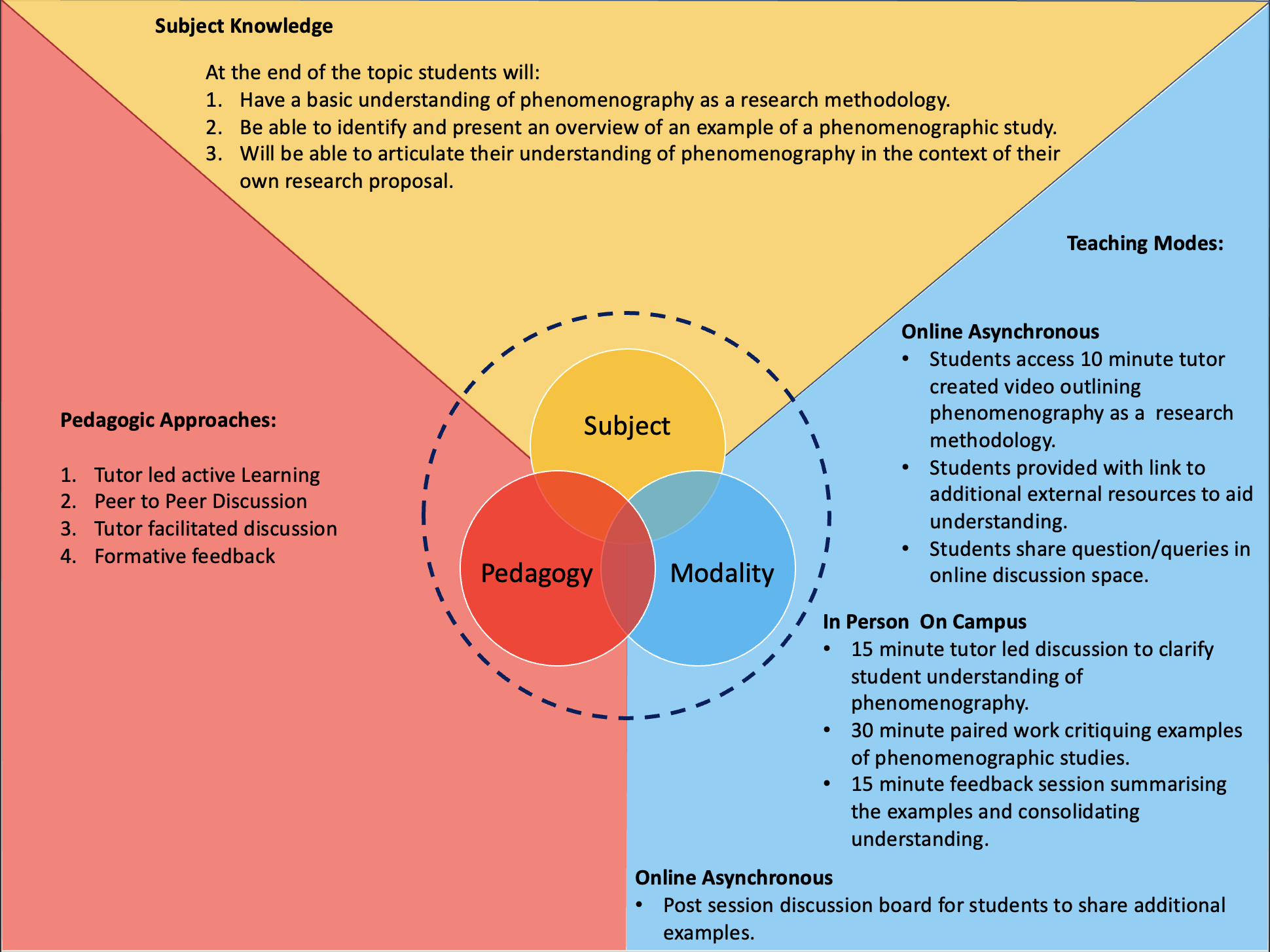 Plan for product launch
[Speaker Notes: Weekly module plan showing multi-modal planning]
Other Examples
[Speaker Notes: Examples of the benefits of bringing discussions of “modality” into curriculum design discussions.]
Summary & Close
Modality should be a key consideration in curriculum design discussions and planning.
Modality should both inform and be informed by Subject requirements and Pedagogic approaches.
Make use of all your ‘experts’ to seek advice and guidance in areas where you might lack experience or knowledge.
Work with students to inform decisions and to agree rationale(s) for using particular modes.
Ensure that the balance of modes is clearly communicated to students.
Thank you
Thomson, S. (2022). SPaM – A Framework to support the Development of Hybrid Education. SPaM Framework. https://spam.digisim.uk